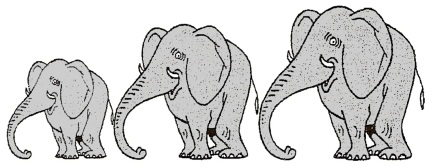 Mathématiques – Calcul mental
Double, triple, quadruple
 Entraînement n° 8
3
2
1
C’est parti !
Opération 1
Double de
23
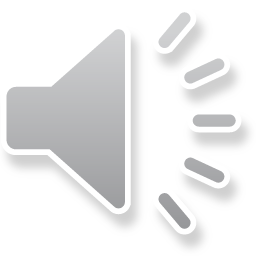 Opération 2
Quadruple de
9
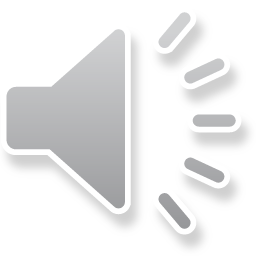 Opération 3
Triple de 
30
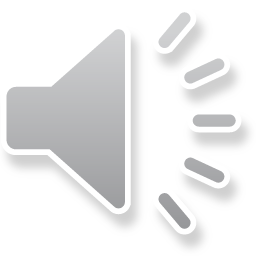 Opération 4
Triple de 
22
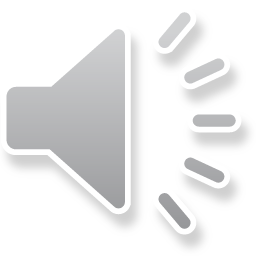 Opération 5
Double de 
50
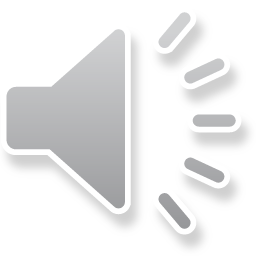 Opération 6
Triple de 
16
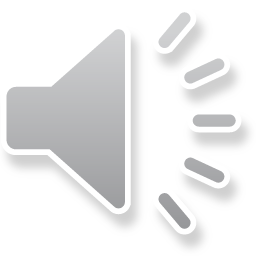 Opération 7
Quadruple de 
25
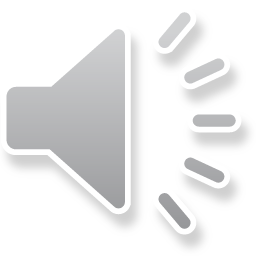 Opération 8
Double de 
15
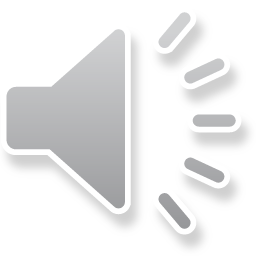 Problème 1
Ma collection de timbres a doublé de taille en un an. Avant, j’avais 52 timbres. 
Combien ai-je de timbres maintenant ?
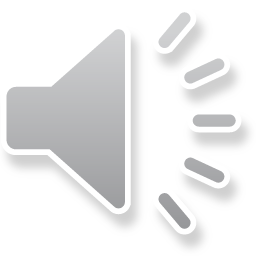 Problème 2
Un chanteur avait vendu 100 000 exemplaires de son premier album. Pour son second disque, les ventes ont doublé.
Combien a-t-il vendu de disques pour son second album ?
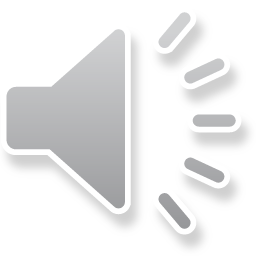 Correction
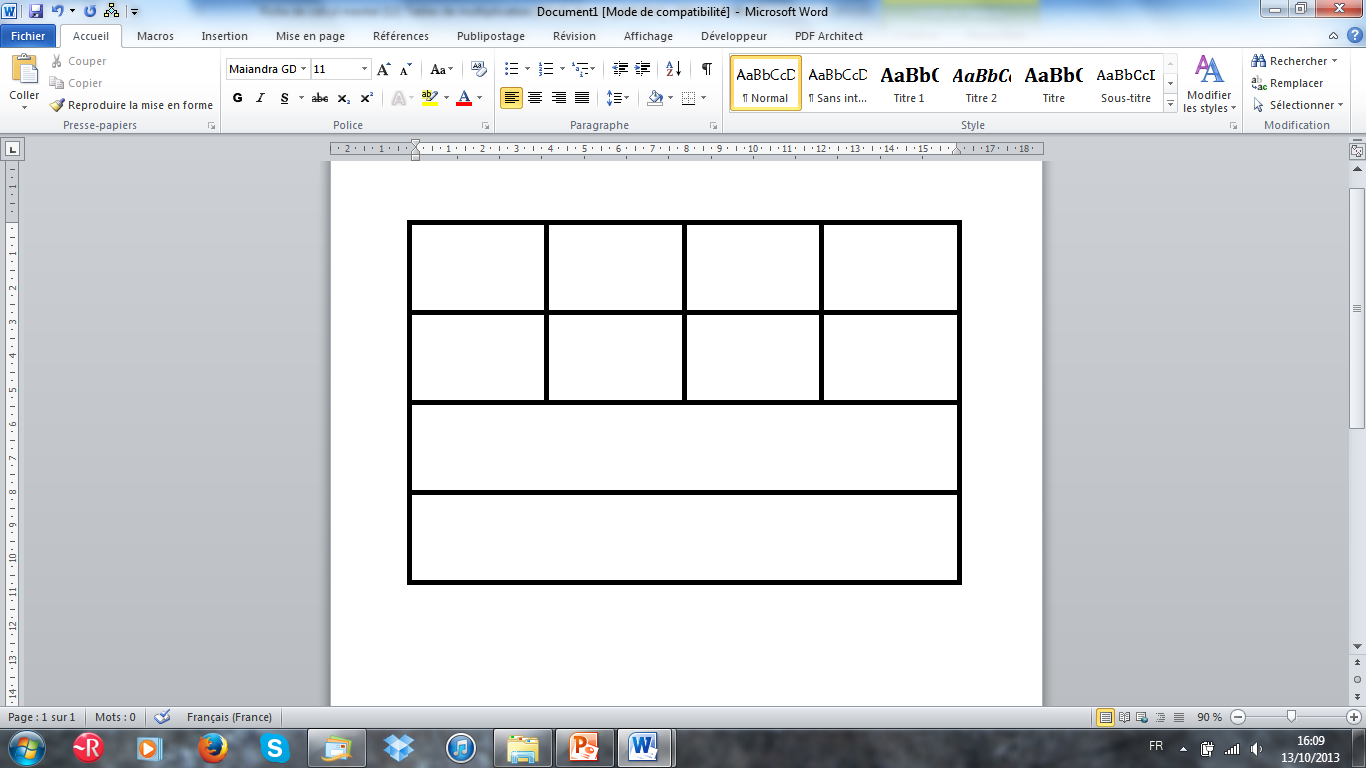 Correction
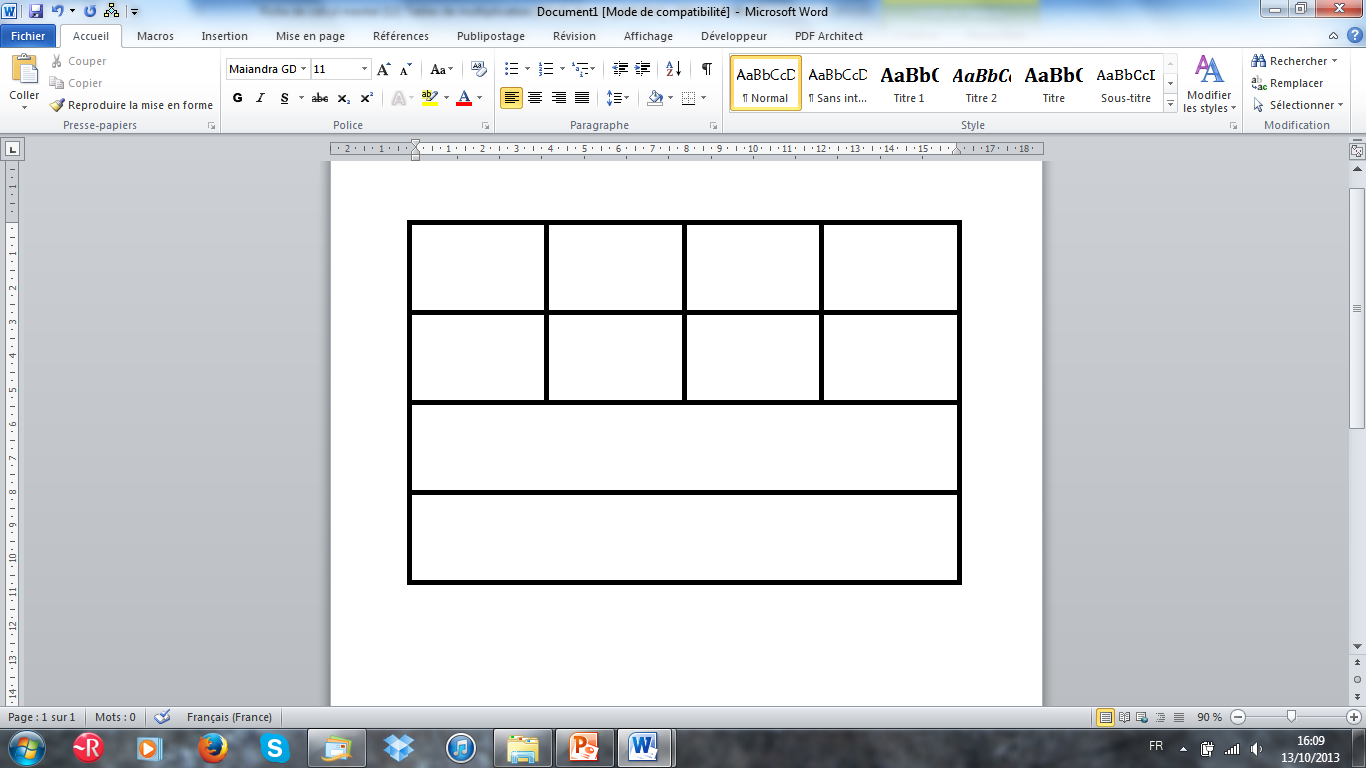 46
66
36
90
48
100
30
100
104 timbres
200 000 exemplaires